Class Rep Training
<Name>
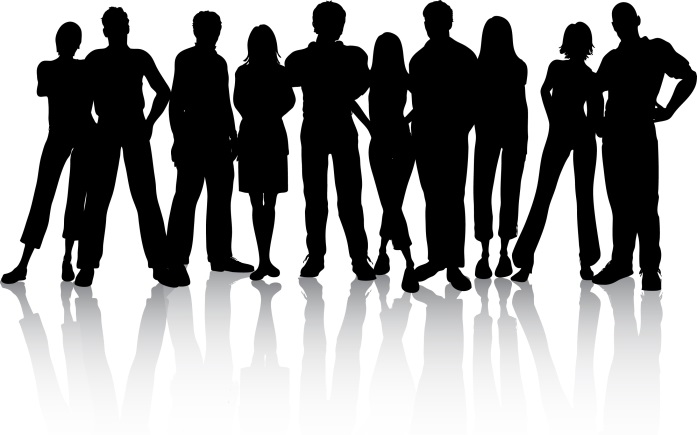 [Speaker Notes: Welcome to Class Rep Training….

I am (name) and I am one of Glasgow Caledonian University Students’ Associations (role)  

Just a bit of housekeeping….  (Go through Fire Alarm & Fire Exit Information, the air-conditioning in the room, as well where the toilets are).

PLEASE NOTE: If holding training on level 2 of the Association Building after 5pm, please advise participants to use the lift, not the stairs, to access the toilets on level one as the door on the stairwell to level 2 will be locked!]
Welcome
In this training session we will be covering…
1
2
3
Using the communications cycle to be a great Class Rep
Things to remember & how to get started as a Class Rep
The role & benefits of 
being a 
Class Rep
[Speaker Notes: Todays training session is split in to three sections….

In the first section we will cover the role and benefits of being a Class Rep.
In the second section we will cover using the communications cycle to be a great Class Rep.
In the third and final section we will cover things you need to remember as Class Rep and things you can do to get started in the role.

Overall the aim of today’s training is to give you an idea of what the role is, as well as some ideas and the tools to help you do the role.]
Shield Ice Breaker
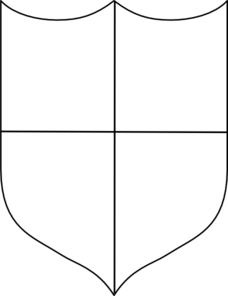 First, using the A3 sheet of paper in front of you draw yourself a shield. 

Once you have drawn your shield, divide it into four equal sections.

Then using pictures/ images only…

Describe in the top left section where you are from.

Describe in the top right section what your interests and hobbies are.

Describe in the bottom left section what you are studying.
Hobbies
Home
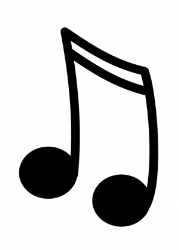 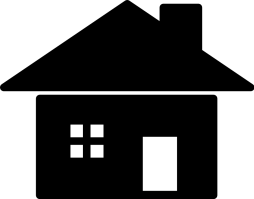 Studies
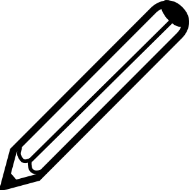 [Speaker Notes: But before we get started, so we all know a little bit more about each other, we are going to do an icebreaker….

Explain the icebreaker to participants. Emphasise they must leave the bottom right section blank.  

Give participants 5 minutes to draw their shield. 

Then allow up to 10mins for participants to introduce themselves (name) and their shield.]
1
The role & benefits of 
being a 
Class Rep
[Speaker Notes: Let's start off by first looking at the role and benefits of being a Class Rep!]
Student Representation
Representation is the process where one person or a group of people act, speak, or be present on behalf of another person or group.
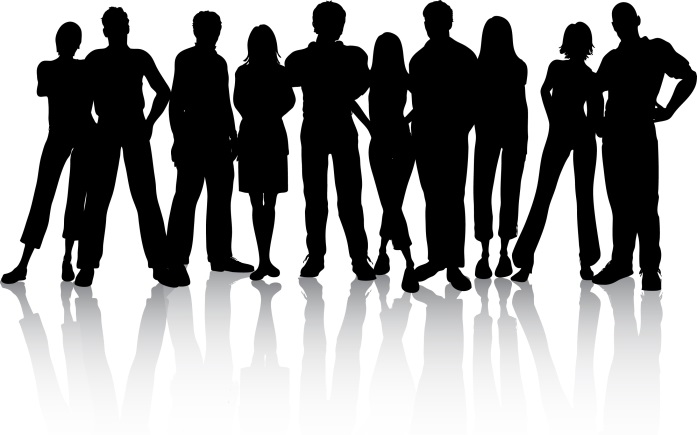 [Speaker Notes: Hopefully you all know that the core purpose of Class Reps is to represent students! 

So what do we mean by representation….. 

Read out point from the slide.

It is really important to remember that being a Class Representative is not just sharing or giving just your own views and opinions or those of just your friends! 
GCU has a diverse student community, comprised of students not only from across Scotland but also from around the world.  This diversity means that there is a diverse range of experiences, views and opinions among GCU student community.
As our friends tend to share many of the experiences, views and opinions as ourselves, it is really important Class Reps represent the whole community, not just small sections of it.]
Student Representation
The Learning Experience Feedback Cycle
[Speaker Notes: The Learning Experience Feedback Cycle is the principle mechanism the University uses to improve the student learning experience at GCU. 

Read out each stage of the cycle in order.
Student Representation is a central to making the Learning Experience Feedback Cycle work.
Student Representatives help drive the Learning Experience Feedback Cycle by collecting feedback from students about their learning experience which they then use in the meetings they have with the university staff, meetings where the purpose is for the University to look to make positive changes that will lead to an improved learning experience.  
Emphasise that The Learning Experience Feedback Cycle is a continual process and not a one off annual event.  It is a process that should be continually taking place throughout each trimester.  
Also emphasise that although sometimes it doesn't feel like it, the University really do want student representatives to provide them with feedback.  This is because without it, they are unable to use the Learning Experience Feedback Cycle to make the student learning experience at GCU better.]
Student Representation
Academic Representation @ GCU
University Committees
Full Time Officers
School Board Meetings

Student Action Group for Engagement (SAGE) Meetings
School Officers
Student Staff Consultative Group (SSCG) Meetings

Programme Board Meetings
Class 
Reps
[Speaker Notes: At GCU there are three groups of student representatives who feedback to the University any issues, views and opinions students have about their learning experience.

GCU Students’ Associations Full-Time Officers represent students at a University-wide level 
School Officers represent students at a School and Departmental level
Class Reps represent students at a Programme level]
Being a Class Rep
Class Representative Role

To attend & take an active part in Student Staff Consultative Group (SSCG) meetings.

To communicate & feedback regularly with the students you represent.

To communicate regularly with other Class Reps in your department, as well as with your School Officer

To attend Class Rep Training

To attend & take an active part in GCU Students’ Associations Class Rep Gatherings

To help promote GCU Students’ Association education campaigns
[Speaker Notes: Being a Class Representative is all about helping to make the learning experience at Glasgow Caledonian University better by feeding back to both the University and GCU Students’ Association any issues, views and opinions students have about their learning experience.
 
To do this you will …

Read out points from the slide.]
Being a Class Rep
As a Class Representative you will have the opportunity to…

Develop advocacy, communications and meeting skills.

Meet new people.

Take part GCU Students’ Association Student Leaders Programme.

Gain a Class Rep Certificate.

Make a real difference to your student experience, as well as 
       a positive difference to other students lives.
[Speaker Notes: Although being a Class Rep won't make you rich, you will have the opportunity to…
Read out points from the slide.]
Using the communications cycle to be 
a great 
Class Rep
2
[Speaker Notes: Hopefully you now know what the role & benefits of being a Class Rep are.

Now let's move on to the next section of the training and look at using the communications cycle to be a great Class Rep!]
Communications Cycle
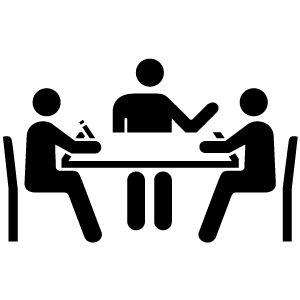 [Speaker Notes: The communications cycle is an easy way to remember the four stages you need to follow  when it come to feeding back views, opinions and issues about the learning experience to the University.
The four stages of the communications cycle are....

Stage One: Gather feedback from students.
Stage Two: Get prepared to present your feedback.
Stage Three: Present your feedback to the right person(s) at the right time(s).
Stage Four: Feedback outcome(s) back to students

As a Class Rep you should be looking to use the Communications Cycle around any SSCG (or Programme Board) meeting you are invited to attend.
 
You should also look to use the Communications Cycle any time a student(s) comes to you with views, opinions and issues about the learning experience (ie Stage One, becomes receiving feedback rather than gathering feedback). 
If you carry out each stage of the Communications Cycle you will be a great Class Rep!]
Communications Cycle:
Stage One
Stage One

Gather feedback from students
[Speaker Notes: Now let's have a look Stage One of the Communications Cycle…]
Communications Cycle:
Stage One: Learning Experience
[Speaker Notes: Before you go off to gather feedback from the students you represent, it's important to know what type feedback you should be looking for.
As a Class Rep you are only expected to deal with feedback related to the learning experience, not the student experience. 

Ask participants the question…  What is the difference between the ‘learning experience’ and the ‘student experience’ ?

Answer: Whereas the student experience covers everything, including things such as finance, well-being and extra-curricular activities, the learning experience only covers things that directly impact on the learning process.
As a Class Rep you should focus on getting feedback on the following five areas of the Learning Experience...  

The Learning & Teaching Process which covers anything to do with teaching methods and mediums, as well as module and programme frameworks.

Learning Resources & Facilities which covers the the Library facilities, IT services, specialist lab equipment, as well as spaces on campus such as lecture theaters, seminar rooms and laboratories.

Assessment & Feedback which covers the different types of assessments (essays, presentations, lab work, placement reviews) as well as the amount and quality of feedback given on assessed activities.

Support & Guidance which covers all the academic support and advice  services available to campus including the Personal Tutor and the Schools' Learning Development Centre services. 

Employability & Skills Development which covers professional development opportunities (knowledge and experience) as well as the careers advice service.]
Communications Cycle:
Stage One: Collecting Feedback
Collecting Feedback

In small groups, discuss and write down as many different ways you think you can collect feedback on the GCU learning experience from the students you represent.
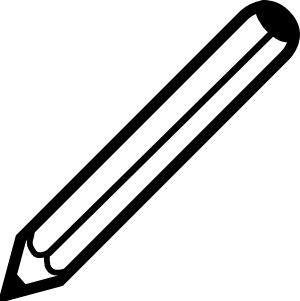 [Speaker Notes: Explain the activity to participants.   

Divide the room in small groups with flipchart paper and pens and give 5 minutes for participants to write down as many ideas as possible.  Then allow up to 5 minutes  for participants to feedback ideas.]
Communications Cycle:
Stage One: Collecting Feedback
Collecting Feedback

Facebook Groups

Emails/ E-Newsletters

Lecture & Seminar Shout-outs

Surveys & Polls

Suggestion Boxes

Drop-in Meetings

GCU Learn
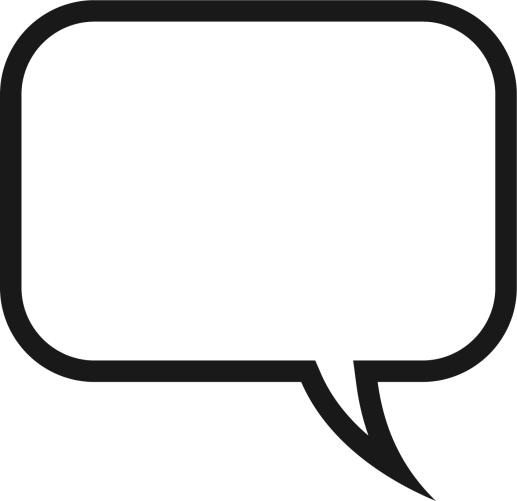 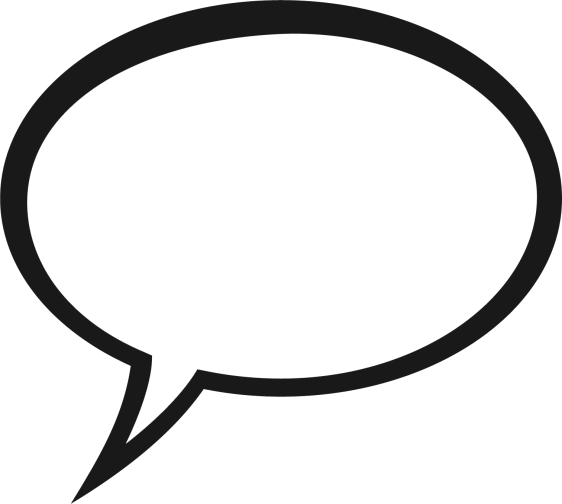 [Speaker Notes: There are many different ways you think you can gather feedback on the GCU learning experience from the students you represent.
You can gather feedback from students using...

Read out points from the slide.

If possible, relate back to the feedback from the previous activity.]
Communications Cycle:
Stage One: Apathy Staircase
Action
Belief
Injustice
Experience
High Interest/
High Engagement
Low Interest/
Low Engagement
[Speaker Notes: The apathy staircase is a model for the conversational approach to engaging with someone.  

Use scenario/ role play to demonstrate how the staircase works.]
Communications Cycle:
Stage Two
Stage Two

Prepared to present 
your feedback
[Speaker Notes: Now lets have a look Stage Two of the Communications Cycle…]
Communications Cycle:
Stage Two: Where To Take Your  
                      Feedback
Advise the student to get in touch with the GCU Students’ Association School Vice President or to contact the GCU Students’ Association Advice Centre

(0141 273 1650)
(advice@GCUstudents.co.uk)
Is the feedback related to the academic/ learning experience at GCU?
NO
Advise the student to get in touch with their personal tutor or to contact the GCU Students’ Association Advice Centre

(0141 273 1650)
(advice@GCUstudents.co.uk)
YES
Is the feedback related to an issue 
that only affects one student?
YES
NO
Is the feedback related to only one programme?
Is the feedback related to a University wide issue?
Is the feedback related to an urgent issue?
YES
NO
YES
YES
NO
NO
Get in touch with the relevant lecture or programme leader
Discuss the feedback at your next SSCG Meeting
Get in touch with your GCU Students’ Vice President
Get in touch with your School Officer
[Speaker Notes: When getting prepared to present your feedback, you first need to work out where is the most appropriate place and time to present your feedback.
To help you work out how you should deal with the feedback you receive, we have put together this handy flow diagram!

Explain and talk through the flow diagram and its different pathways.

Explain that feedback can be views, opinions and issues

Highlight that the flow diagram only covers the main pathways for feedback and will not cover all circumstances.  Also highlight that it will not always easy to workout where you should take feedback and that in those cases they should get in touch with their School Officer for advice.]
Communications Cycle:
Stage Two: Solving Problems 
                      with  IDEAS
Being a Class Rep isn’t about going to meetings and complaining!

Being a Class Rep is about having a constructive dialogue with the university around improving the learning experience
at GCU.
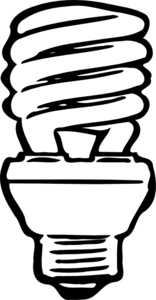 You can be constructive in your feedback 
of issues by ….

Identifying, Developing and Evaluating Alternative Solutions
[Speaker Notes: The next thing you need to do when getting prepared to present your feedback, how to present the feedback in a constructive way.
Being a Class Rep isn’t about going to meetings and complaining!  Being a Class Rep is about having a constructive dialogue with the university around improving the learning experience at GCU.  You can be constructive in your feedback of issues by Identifying, Developing & Evaluating Alternative Solutions  (I.D.E.A.S) to problems and issues.

Emphasise the importance of finding the underlining cause of an issue.  You can not solve a problem unless you know what is actually causing it.

Emphasise the importance of coming up with ‘realistic ideas’, that is ideas  that have taken into account the costs (i.e. time, money, resources) and could be achievable.]
Communications Cycle:
Stage Two: Class Rep Feedback  
                     Scenarios
Dealing With Feedback

In small groups, discuss the 
situation in your feedback scenario.

Think about what the most appropriate place and time would be to present this feedback.  Also think about what ideas you could suggest to improve this situation.
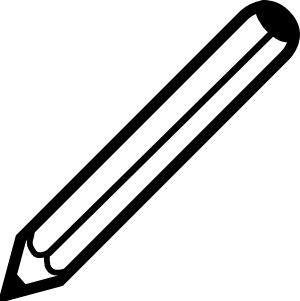 [Speaker Notes: Explain the activity to participants.   

Divide the room into three groups and give 5 minutes for participants to write down as many ideas as possible.  Then allow up to 10 minutes for participants to feed back to the whole group their approach.]
Communications Cycle:
Stage Two: Class Rep Feedback  
                     Scenarios
There are several books on your core reading list that you are all expected to read. However in the library there are only three copies for a class of thirty. Several students have approached you to help them resolve this issue but your next SSCG meeting is not until next term. What can you do?
Communications Cycle:
Stage Two: Class Rep Feedback  
                     Scenarios
You have a lecture every week in the same lecture hall but there has been building works going on. The lecturer told you that the noise would only disrupt the class for one lecture, however three weeks later the building work is still going. You’ve already spoken to the lecturer who says they can’t do anything as building work is something the Estates Department deals with. Several students have already complained to you and want something done quickly before the next lecture. What can you do?
Communications Cycle:
Stage Two: Class Rep Feedback  
                     Scenarios
You’ve been waiting for 
your mark and feedback on an 
essay for six weeks. Finally you get the feedback. 
The common consensus in the class is that the small 
bit of feedback that everyone got wasn’t particularly helpful and that the marks were not in keeping with how they had performed throughout the year. Several students approach you about 
this issue. How do you resolve it?
Communications Cycle:
Stage Three
Stage Three

Present your feedback 
to the right person(s) at 
the right time(s)
[Speaker Notes: Now let's have a look Stage Three of the Communications Cycle…]
Communications Cycle:
Stage Three: SSCG Meetings
Student Staff Consultative Group (SSCG) meetings are a platform for students & staff 
to come together and discuss the learning experience with a view to improving it.
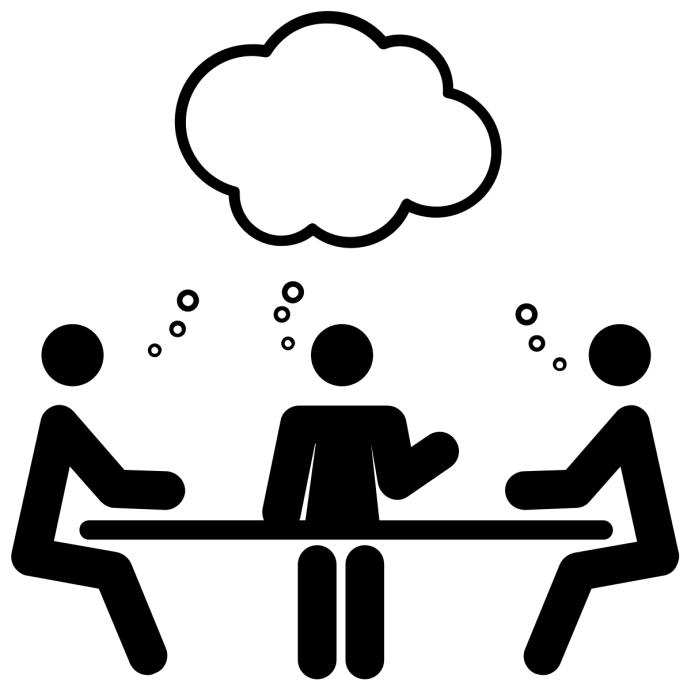 SSCG Meetings are….

Held at least once a trimester

Chaired by a Class Rep

Supported by a university staff member
[Speaker Notes: The main place you will present your feedback will be at Student Staff Consultative Group meetings.

Student Staff Consultative Group (SSCG) meetings are a platform for students & staff to come together and discuss the learning experience with a view to improving it.

SSCG Meetings are….

Held at least once a trimester. Although some Departments may hold more, for example for a particular module or programme.  
Chair by a Class Rep, who will be selected at the first meeting.
Supported by a university staff member who will take the official minutes, book rooms, distribute agendas and papers, as well as arrange refreshments for the meeting.]
Communications Cycle:
Stage Three: SSCG Meetings
The agenda of SSCG Meetings should include….

Apologies 

Approval of the minutes & updates on the action points of the last meeting

Review of the performance indicators for programmes & modules

Items raised by students

Items raised by staff

Any other business (AOB).
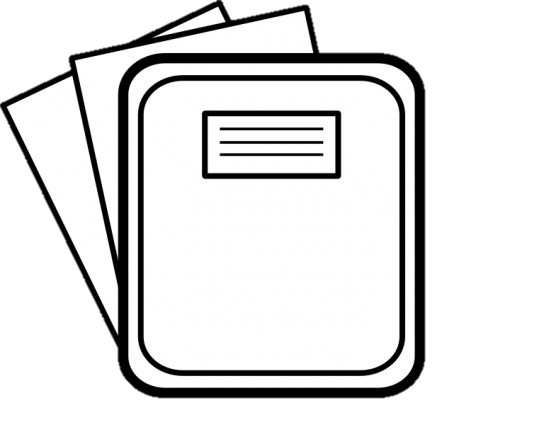 [Speaker Notes: Read out points from the slide.

It’s really important that you attend SSGC Meetings as they are a way for you to make sure feedback is recorded and acted upon!  The University have to demonstrate that they have taken ‘action’ on all feedback recorded at SSCG meetings.

Highlight that Class Reps will be notified of the dates and times of their meeting by their department.]
Communications Cycle:
Stage Three: Being Effective In 
                        Meetings
=
+
D
C
A
+
+
B
Effective Meetings
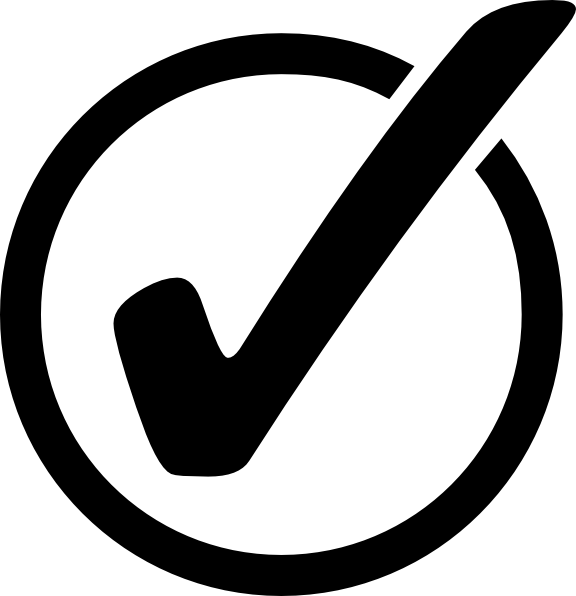 Assertive
Balanced
Constructive
Depersonalised
[Speaker Notes: In order to make sure you get your voice heard in meetings you need to make sure you are communicating in an effective way. 

In order to be effective in meetings you need to be Assertive, Balanced, Constructive and Depersonalised.

Avoid taking either an aggressive or passive attitude and/or approach. Aim to be assertive.  While passive behaviour is about letting someone gain at your expense and aggressive behaviour is about you trying to win at someone else's expense, assertive behaviour is about getting your message across without it being at yours or someone else's expense. The best way to be assertive is to be specific and provide evidence wherever possible.
Avoid just focusing on the negatives, also talk about the positives.  You need to be communicating both positive and negative feedback.  You also need to avoid the use sweeping generalisations or emotional language.
Avoid just complaining about things, take some ownership and an active part in helping to identify ideas to improve the learning experience.

Avoid focusing on persons or personalities.  Try to focus on the experience/event and the effects of that experience/event.  Also try not to take any comments or feedback you may receive personally.
If in a meeting you are assertive yet balanced, while being constructive and depersonalised, you are more likely to get your views and opinions heard and taken board, more likely to get the positive changes to the learning experience you want!

A + B + C + D = Effective Meetings]
Communications Cycle:
Stage Three: Communication Tips
Communications isn’t just about what you say;           
It’s also about how you say it!
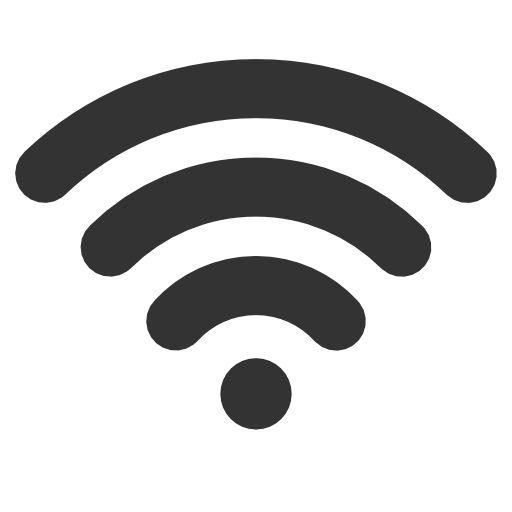 As a Class Representative you need to be mindful of how you are communicating with students and university staff members!
[Speaker Notes: Read out points from the slide.]
Communications Cycle:
Stage Three: Communication Tips
For example…

Try to avoid interrupting others. Allow speakers to complete their thoughts before interjecting. 

Try to use hand-outs or other visual aids to present detailed information or ideas.

Try to maintain open body language and try to avoid crossing your arms to show you are open to the contributions of others.

Try to act in an empathetic manner to others, even when you disagree with what they think.

Try to make occasional eye contact with speakers to show that you are interested and actively listening to what they are saying.
[Speaker Notes: Read out points from the slide.

Being mindful of how you are communicating is so important because the majority of information we receive in face-to-face communications comes from body language. Around 93% of the information we receive in face-to-face communications comes from body language as well as voice pitch and tone. Only around 7% of the information we receive in face-to-face communications comes from the words we say!]
Communications Cycle:
Stage Three: Being Effective In 
		     Meetings
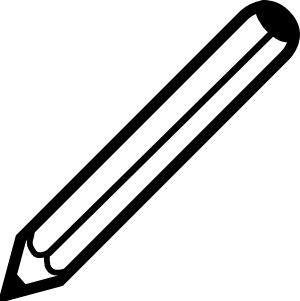 Meetings Do’s & Don’ts

In small groups, discuss then
sort and divide the meeting statements contained in your envelopes into Do’s and Don'ts.
[Speaker Notes: Explain the activity to participants.   

Divide the room into small groups (pairs or threes) and give each group an envelope containing the “Meetings Do’s & Don’ts” cards.  Give participants  around two minutes to sort the cards out.  Then go through the statements asking for participants to feedback on whether it is a “Do” or a “Don’t”.]
Communications Cycle:
Stage Four
Stage Four

Feedback outcome(s) 
back to students
[Speaker Notes: Now let's have a look Stage Four of the Communications Cycle…]
Communications Cycle:
Stage Four: Closing The Loop
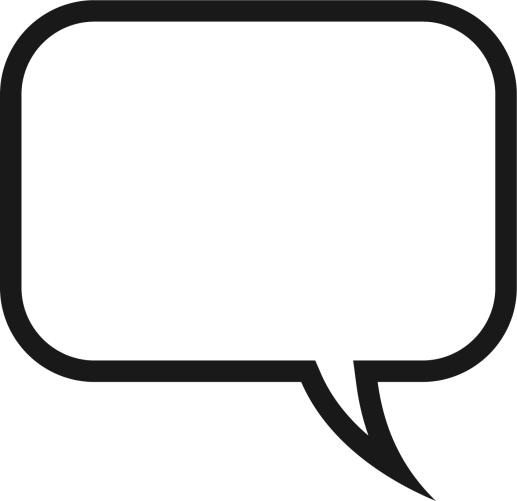 As a Class Rep you need to make sure you keep the students you represent in the loop with what you have been doing!
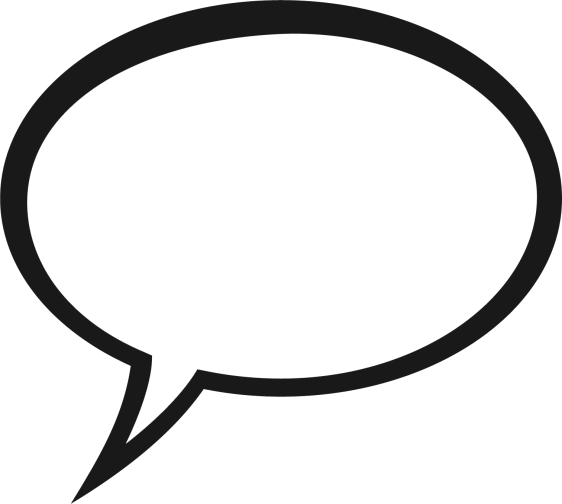 This
Happened…
You
Said!
[Speaker Notes: As a Class Rep you need to make sure you are keeping the students you represent in the loop with what you have been doing!

Ask participants the question… “Why is it important to feedback what you have been doing to students?”

Answer: Students need to know what has happened to the feedback they give their Class Reps.  If a student doesn't feel that anything has happened with the feedback they have given their Class Rep, they won’t waste their time going to that Class Rep (or other Class Reps) in future with any views, opinions and issues the might have about their learning experience.

It is important that Class Reps not only feedback on the positive outcomes and changes the University will implement as a result of student feedback, but also when no positive outcomes and changes occur. 

Try to use the “You Said.... This Happened…” approach when feeding back to students.  This approach helps make it clear how you have dealt with all the views, opinions and issues you received, regardless if a change has occurred.]
Things to remember & how to get started as a Class Rep
3
[Speaker Notes: Hopefully you now know how to using the communications cycle to be a great Class Rep.
Now let's move on to the final section of the training and look at the things you need to remember as a Class Rep, and how to get started as a Class Rep.]
Being a Class Rep
5
Things you need to remember as a Class Rep….
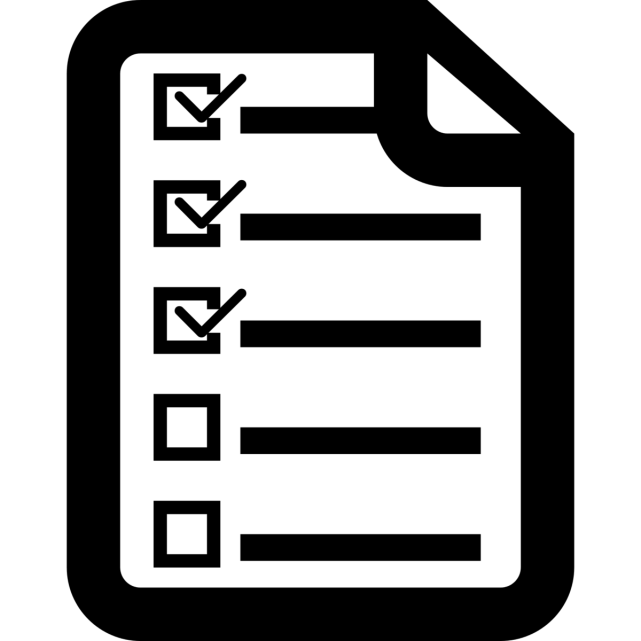 Data Protection

Health, Safety 
      & Wellbeing

Sustainability

Equality, Diversity
      & Inclusivity

Student Support Services
(The Advice Centre & The Positive Living Team)
[Speaker Notes: There are five things you need to remember throughout your time as a Class Rep….
Data Protection

As a Class Rep you need to make sure you do not break the Data Protection Act (1998).  You must not share anyone’s personal information, including contact information, unless you have explicit permission from the individual(s) to do so.  For example, if you are sending out a mass email to a number of people you must BCC recipients, and if you are collecting information for a mailing list or petition you must have a disclaimer at the bottom highlighting what you intend  to do with that collected information. 
If you are collecting personal information, including contact information, you have a responsibility to store it effectively.  This means you must keep it secure and must not keep it for any longer than necessary.  For example, if the information is on hard copy (paper) it must be locked away in a secure place when not in use and shredded when no longer needed, while if the information is held digitally it must be encrypted/ password protected and deleted when no longer needed.  

As the Data Protection Act (1998) covers individuals as well as organisations you have a personal responsibility to ensure you comply with Data Protection!

Health, Safety, & Wellbeing

As a Class Rep you need to make sure you look after your own wellbeing.  Being a Class Rep shouldn’t be a dangerous experience, but there may be times it could get stressful. For example if something major goes wrong on a course, as a Class Rep you might find yourself under pressure from both students and staff while it gets resolved.  If things do get stressful, remember you are not alone.  Get in touch with your School Officer, Full-Time Officer or Staff support to let them know and they will then be able to help.

Also as a Class Rep, you will need to complete and submit a Risk Assessment to your staff support before you run any event or campaign activity.  This is to help ensure that the risks to you and anyone who participates in event/campaign activities a minimised and controlled.

Sustainability

As a Class Rep you need to make sure you take into account sustainability when presenting ideas to problems, as well as when running any events or campaigns.  

Neither the University or the Students’ Association will adopt or undertake changes that will have a detrimental effect on the environment as both organisations have environmental policies in place to ensure that its operations and activities are environmentally sustainable.

Equality, Diversity & Inclusivity

As a Class Rep you are expected to uphold both the University’s and Students' Association's policies that aim to build at GCU an inclusive and supportive environment where everyone is free from discrimination and disadvantage.  

Both the University and the Association try to ensure that all of their services are accessible and inclusive to all, including the Class Rep System.  Class Reps must represent everyone on their course, and must make sure they are not excluding anyone or placing any barriers that limit engagement from any groups.


Student Support Services
As a Class Rep you are not expected (nor are you trained) to act as either a Counsellor or an Adviser.  If a student(s) comes to you with issues and problems that fall outside the scope of your role, you need to sign-post them to the relevant student support service.  The University offer a counselling service through its Positive Living Team and GCU Students’ Association offer an advice service, both of which are free for students to access.]
Being a Class Rep
5
Things you can do to help yourself 
get started in your new role….
Get in touch to introduce yourself to the other        Class Reps & the School Officer in your department.

Set-up a Facebook group for students on your course. 

Start promoting yourself & your role to your fellow students

Get in touch with & introduce yourself to staff in your department, especially your programme administrator.

Check out the minutes to last year’s SSCG meetings
[Speaker Notes: Not sure how to get started as a Class Rep?
Here are five simple things you can do to help yourself get started in your new role…

Read out points from the slide.]
Summary
Hopefully you should now know…
1
2
3
Using the communications cycle to be a great Class Rep
Things to remember & how to get started as a Class Rep
The role & benefits of 
being a 
Class Rep
[Speaker Notes: Hopefully you should now know…
What the role & benefits of being a Class Rep are
How to using the communications cycle to be a great Class Rep 
Things you need to remember, as well as how to get started as a Class Rep]
Your Personal Shield
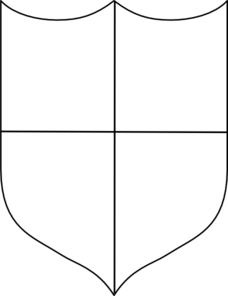 Thinking about everything we have covered today, describe in the empty bottom right section of your personal shield what kind of Class Rep you will/ want to be using pictures and images only.
Hobbies
Home
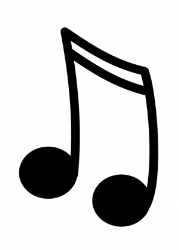 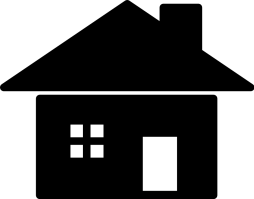 Studies
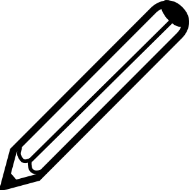 [Speaker Notes: Explain the activity to participants.  Give participants 3 minutes to complete their section.  Then allow up to 10mins for participants to feedback to the group.]
Useful Information
GCU Student’s Association

www.gcustudents.co.uk/classreps

www.gcustudents.co.uk/volunteers

www.gcustudents.co.uk/keyinformation 

www.gcustudents.co.uk/advice

Glasgow Caledonian University

www.gcu.ac.uk/positiveliving

National Union of Students (NUS)

www.nus.org.uk/en/advice/course-reps/ 

Student Partnerships In Quality Scotland (sparqs)

www.sparqs.ac.uk/support-students.php
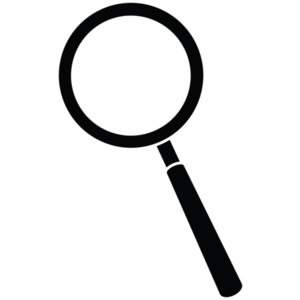 [Speaker Notes: You can find useful information and resources to help you represent students on your programme at the following places…
 
GCU Students’ Association  
www.gcustudents.co.uk/classreps/resources
www.gcustudents.co.uk/volunteers
 
National Union of Students (NUS)
www.nus.org.uk/advice/course-reps/
 
Student Partnerships In Quality Scotland (sparqs)
www.sparqs.ac.uk/support-students.php


You can find out more about the free academic and personal advice and support services available to GCU Students at the following places….
 
GCU Students’ Associations Advice Centre 
www.gcustudents.co.uk/advice 
 
GCU Positive Living Team
www.gcu.ac.uk/positiveliving]